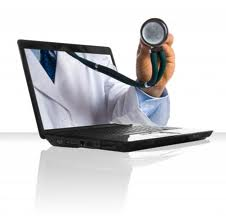 Barriers and Challenges to the Adoption of E-health Standards in Africa
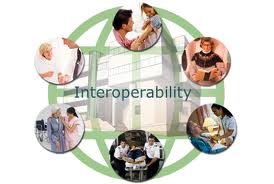 Funmi Adebesin, Paula Kotzé, Darelle Van Greunen & Rosemary Foster
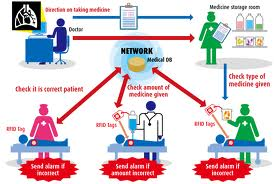 03 July 2013
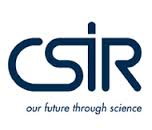 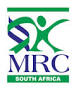 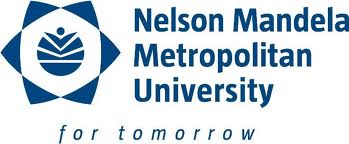 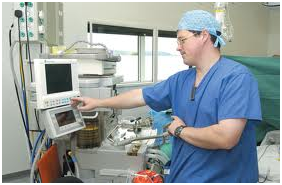 Background
E-health: Cost-effective and secure use of ICT to support healthcare 
Benefits of e-health: 
Improved clinical decision-making
Improved legibility
Reduction in medical errors
Availability of information at different locations
Cost reduction  
Barriers to adoption:
Lack of interoperability
Cost of acquisition 
Resistance to change
Security, privacy and confidentiality concerns
Lack of technical skills
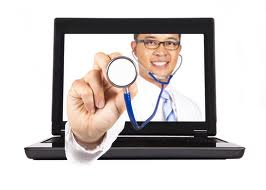 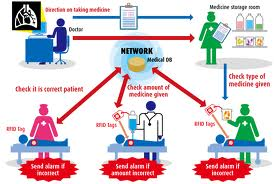 Interoperability and e-health
E-health interoperability: Ability of HISs to work together within and across organizational boundaries to facilitate effective delivery of healthcare for individuals and communities
Interoperability is impossible without standardization
Standard: an agreed-upon, repeatable way of doing something
E-health standards are developed by standards development organizations (SDOs)
Overview of Standards Development Organizations
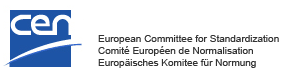 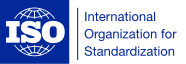 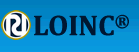 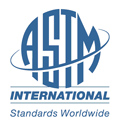 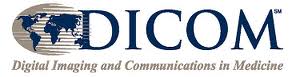 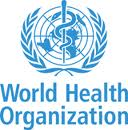 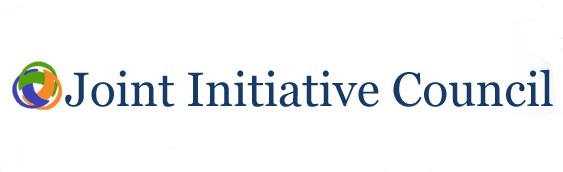 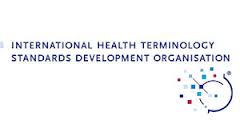 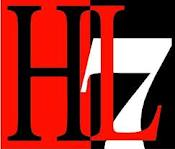 E-health standards landscape
Several parallel standards development activities
Literarily, 100s of e-health standards have been published
ISO/TC 215 has published nearly 120 health informatics standards since its creation in 1998
Selecting appropriate set of interoperability standards can be daunting for a low resource country
E-health standards categories
Identifier standards: enable unique identification of patients, health professionals and facilities (e.g. ISO / TS 22220:2011; ISO/TS 27527:2010) 
Messaging standards: specify the structure and format of exchanged messages (e.g. HL7 V2.X)
Structure and content standards: specify the structure of data elements in EHRs and medical summaries (e.g. HL7/ASTM CCD)
Clinical terminology standards: enable common description of medical terms to prevent ambiguity (e.g. ICD and LOINC codes)
EHR standards: define the architecture of computerized medical records (e.g. ISO 18308:2011)
Security and access control standards: enable secure transmission of healthcare information (e.g. ISO/TS 22600)
Why e-health standards adoption is slow in Africa
Limited participation in standards development
ISO: (163 national standards bodies)
Three categories of membership
Full members: (112 countries; only 21%, i.e. 23 are from Africa)
Correspondent members: (47 countries; 43%, i.e. 20 from Africa)
Subscriber members: 4 (none from Africa)
ISO/TC 215: Technical committee for Health Informatics standards
Participating countries: (35 countries; only 3 from Africa (Kenya, RSA, Tunisia)
Observing countries: (23 countries; Zimbabwe is the only African country)
HL7: (35 International Affiliates; none from Africa)
IHTSDO: (22 member countries: none from Africa)
DICOM: (28 working groups; no representation from Africa)
Joint Initiative Council: (6 SDOs; Africa not represented)
Limited health informatics expertise
Contributing factors
Little or no health informatics courses at undergraduate levels
Little or no health informatics courses at postgraduate levels
Health informatics generally not part of nursing and medical students’ training
Little or no short courses or training on e-health standards
Lack of foundational infrastructures
Basic ICT infrastructures are limited or non-existent
Registries for patient and health professionals are absent
Absence of common terminology services
Lack of network connectivity to support secure exchange of health information
Little or no guidelines for implementation of standards
Many of the published standards do not come with implementation guidelines
Localization of standards are generally required to cater for domestic needs
Overcoming the barriers
Harmonization of existing standards to address confliction and contradictions
Transformation of standard development process
Human resource capacity building through formal education and training; short courses and continuing education
Prioritizing  investments in foundational infrastructures to support secure health information exchange 
Active government participation in standardization through appropriate policies and legislations
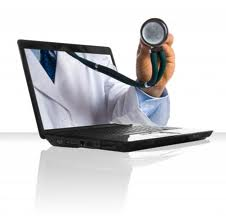 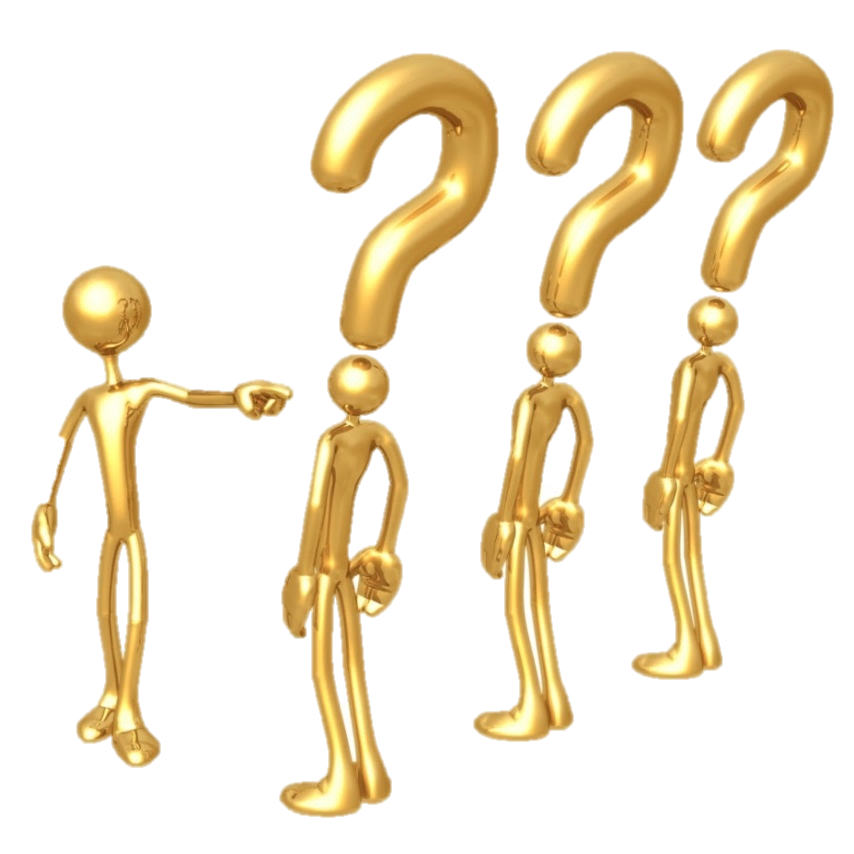 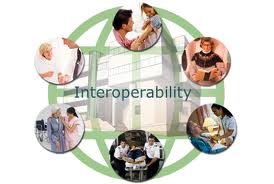 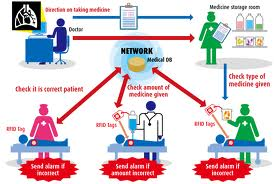 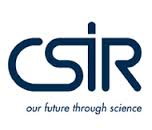 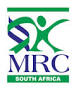 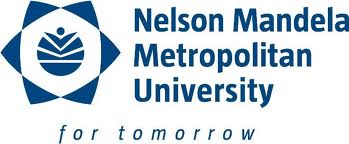